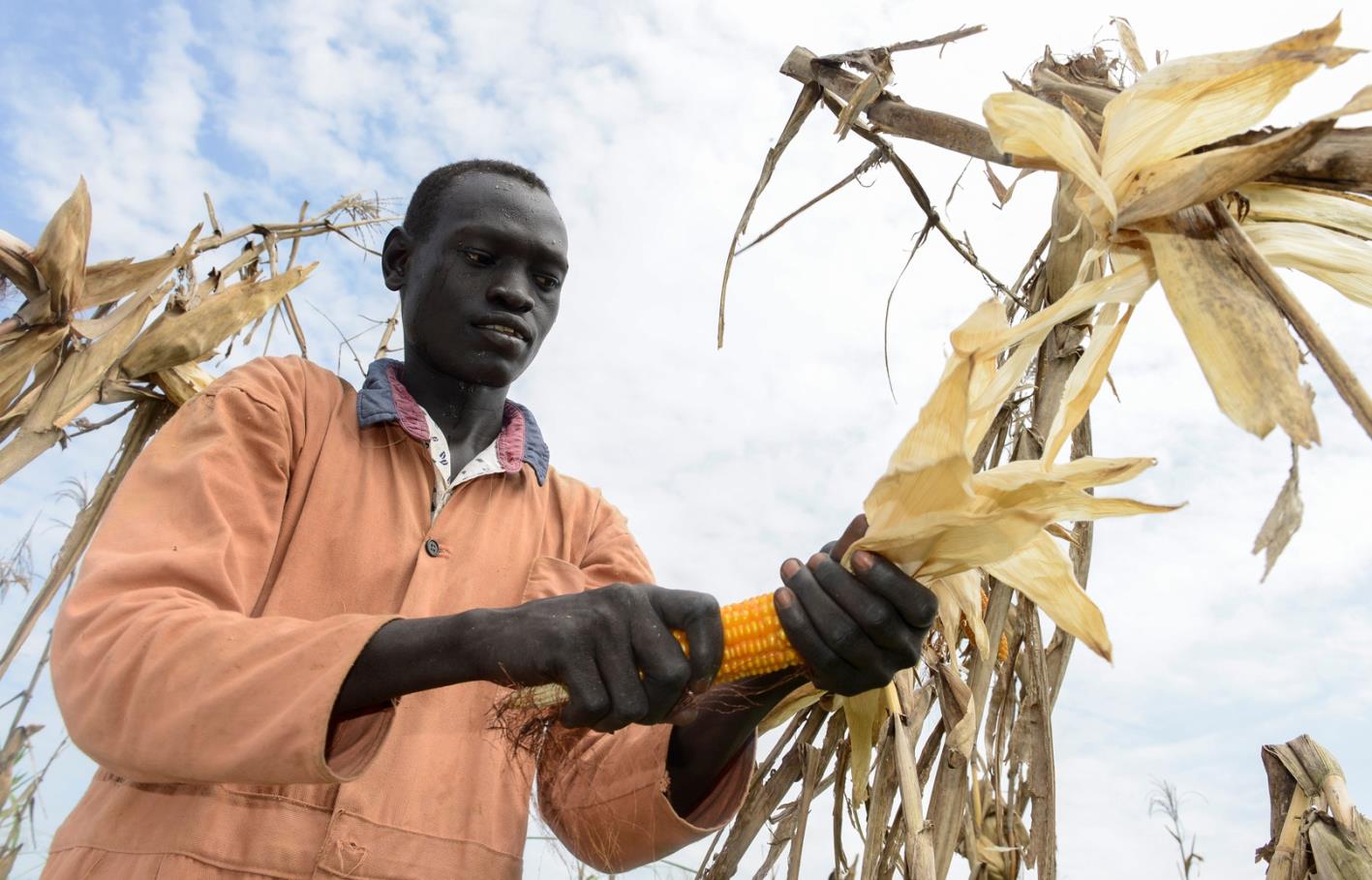 Äthiopien
Integration durch 
gute Ernten
Äthiopien
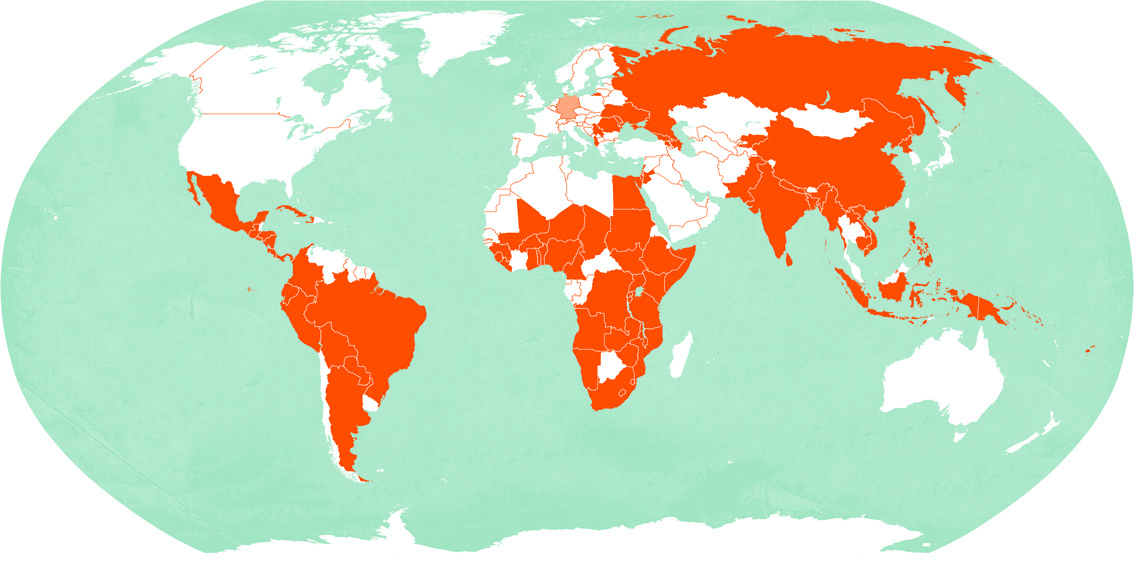 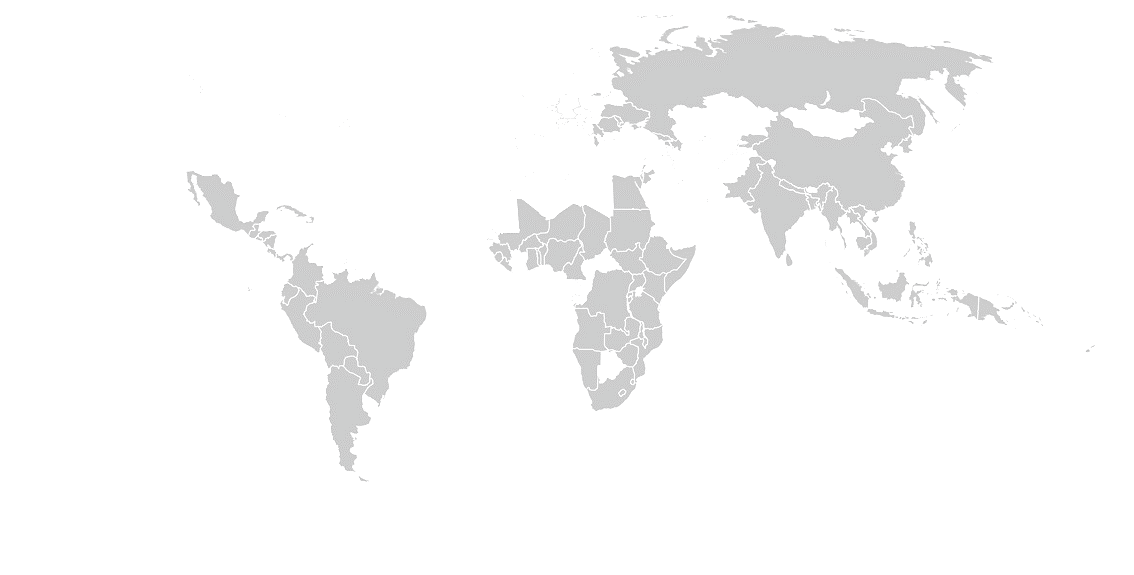 Äthiopien	Deutschland

Fläche in km²	1.104.300	357.022
Bevölkerung in Millionen 	105,4	80,6
Bevölkerungsdichte in Einwohner/km²	95	226
Säuglingssterblichkeit in %	4,9	0,3
Lebenserwartung
Männer	60	79
Frauen	65	83
Analphabetenrate in % 
Männer	43	< 1
Frauen	59	< 1
Bruttoinlandsprodukt in Dollar/Kopf	2.100	50.200
 






Quelle: CIA World Factbook (2018)
Äthiopien
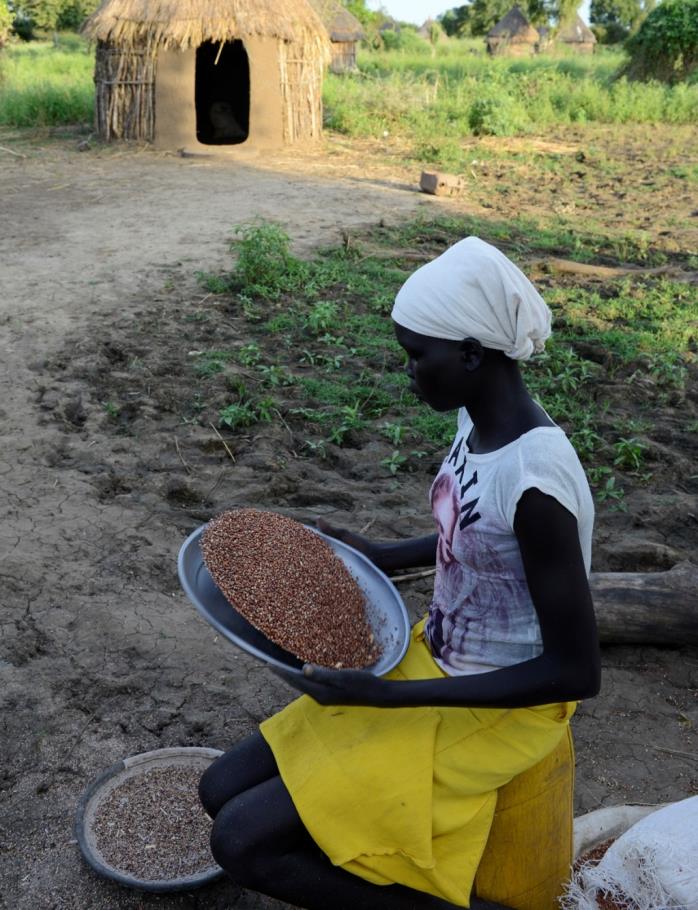 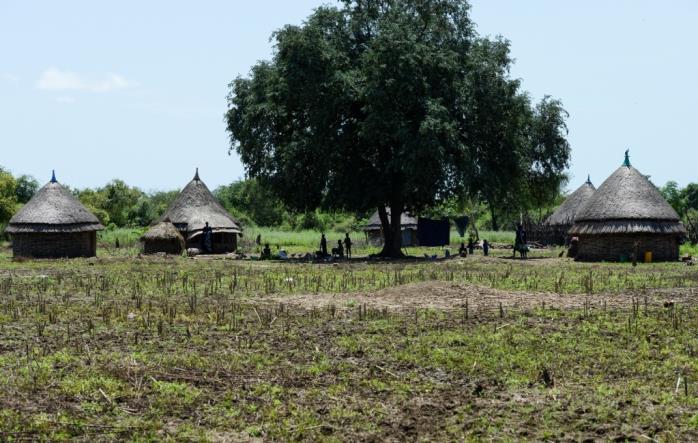 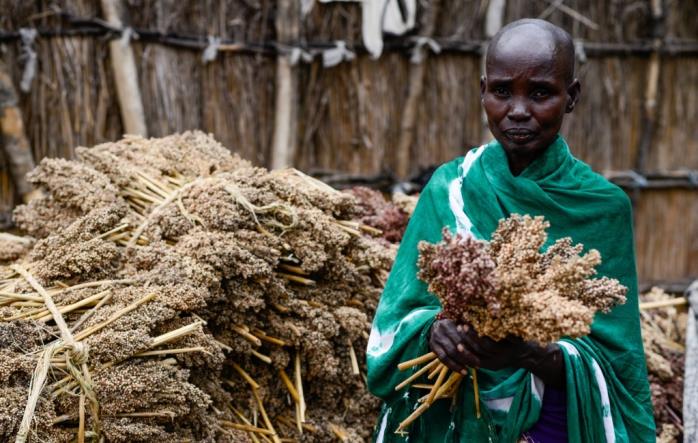 Die Region Gambela im äußersten Westen Äthiopiens zählt zu den ärmsten des Landes. Hier leben die Menschen mehr schlecht als recht von der Landwirtschaft.
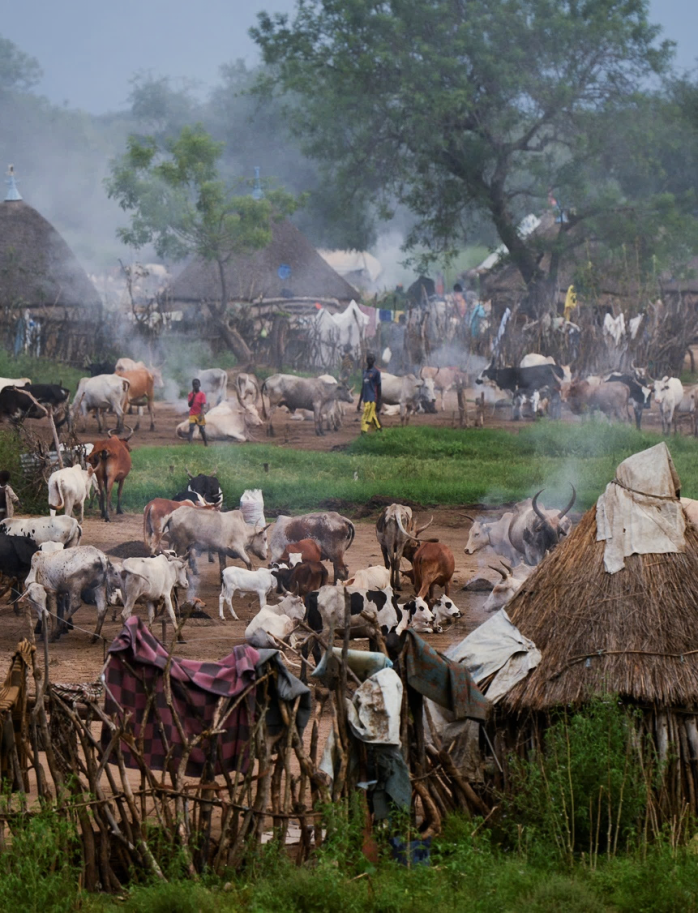 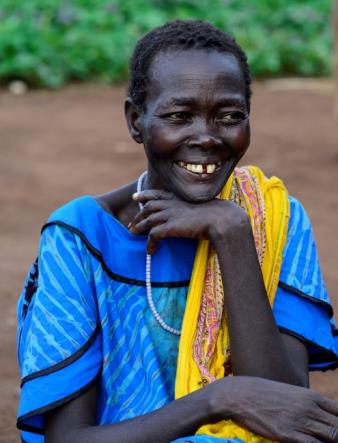 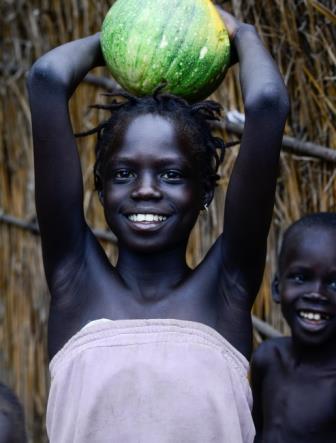 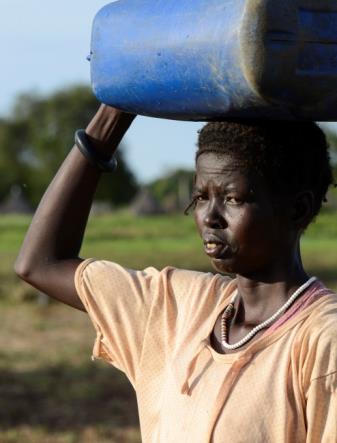 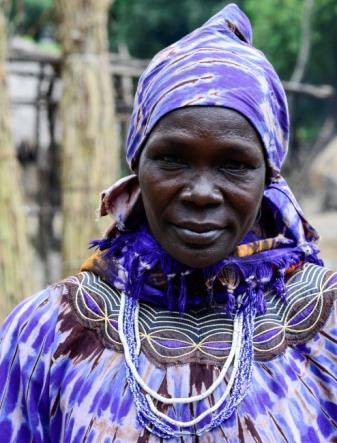 Verschärft wird die Not noch durch den Zuzug von Flüchtlingen aus dem Nachbarland Südsudan. Dort leben mit den Anuak und den Nuer die gleichen Volksgruppen.
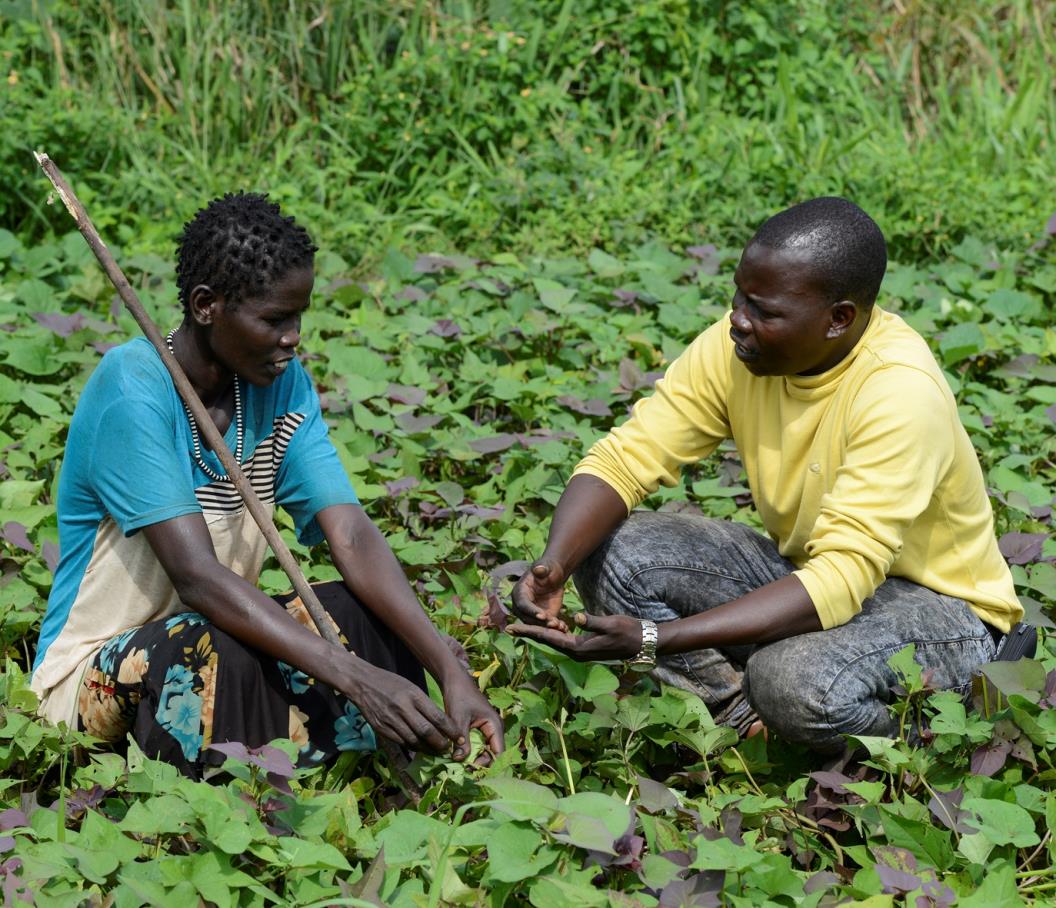 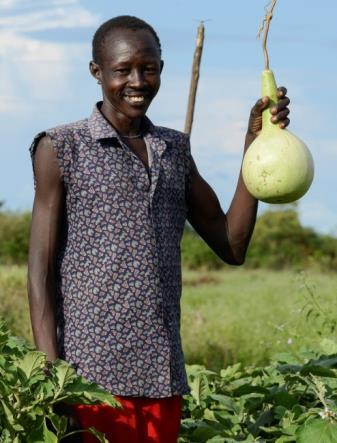 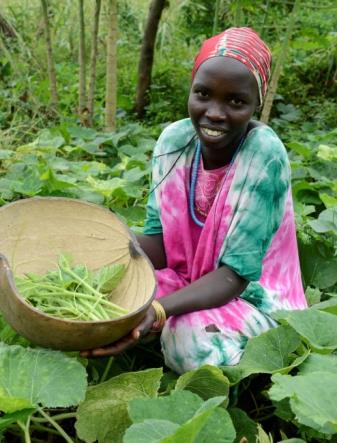 Der Entwicklungsdienst der evange­lischen Mekane-Yesus-Kirche hilft Einheimischen und Flüchtlingen beim Anbau von Mais und Gemüse – und fördert so die Integration.
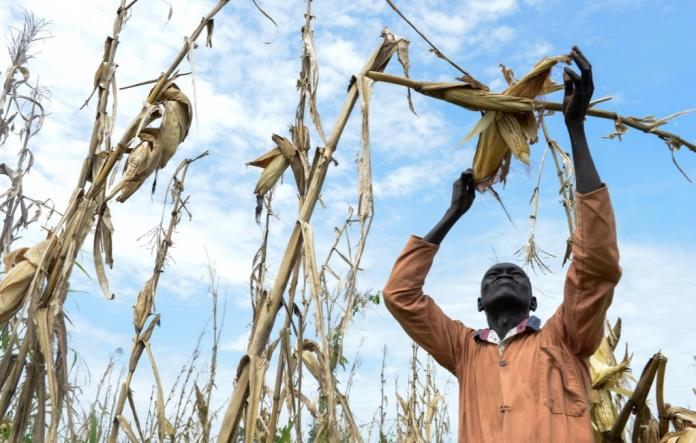 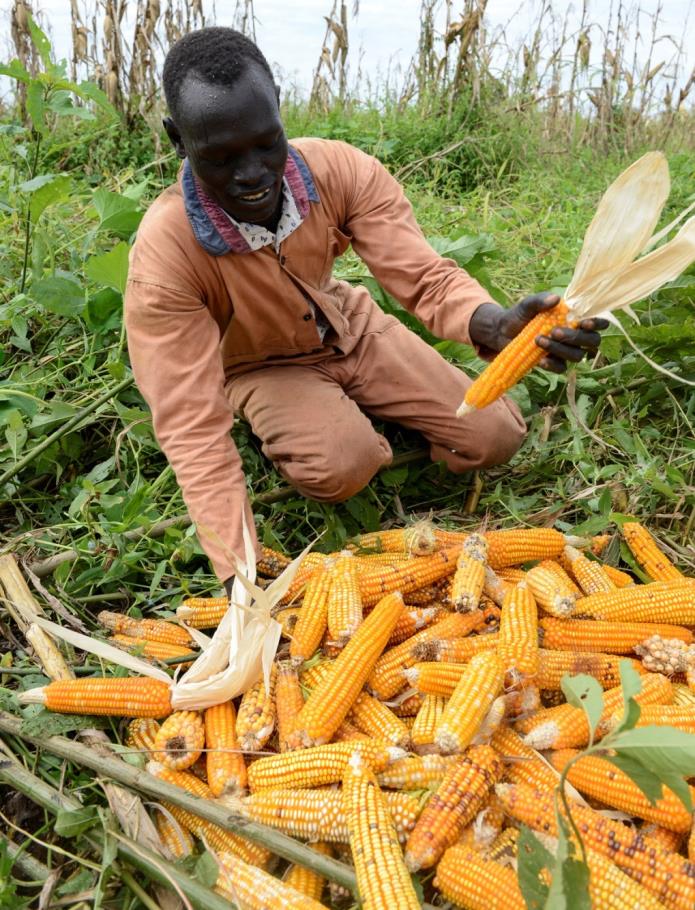 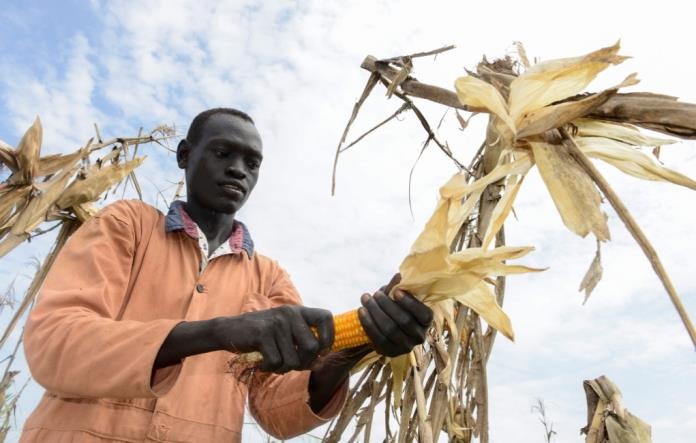 Mit einem Ruck reißt Okello Kwot einen Maiskolben vom Stängel der Pflanze ab und wirft ihn zu den vielen anderen. „Das wird eine sehr gute Ernte dieses Jahr“, sagt er.
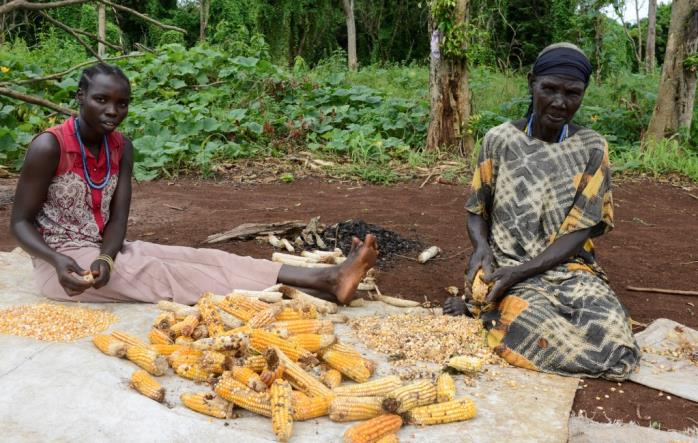 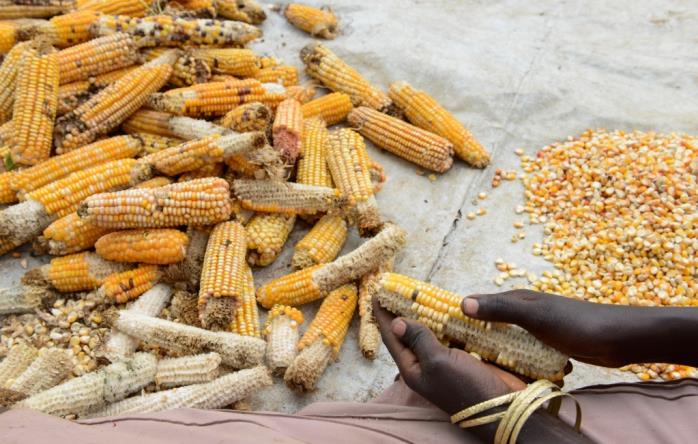 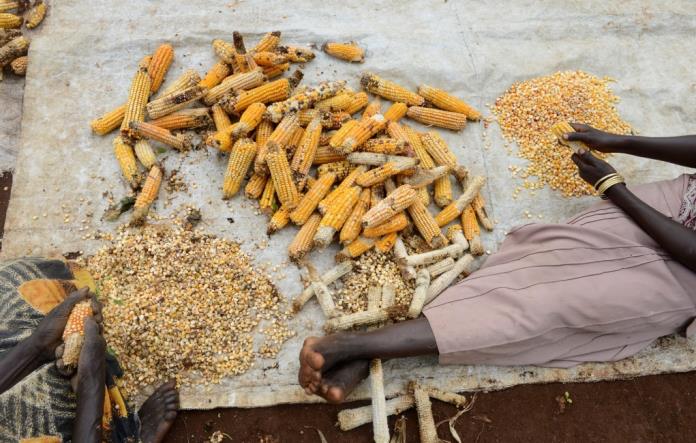 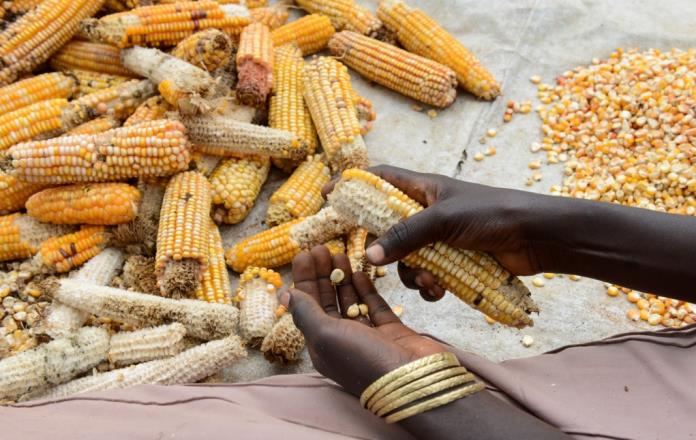 Seine Frau drückt gemeinsam mit ihrer Großmutter die Körner aus den Maiskolben. Nur die besten Exemplare lassen sie unversehrt: das Saatgut für die nächste Saison.
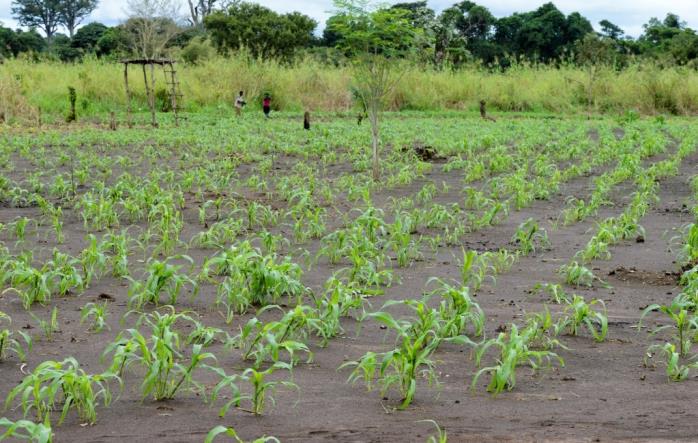 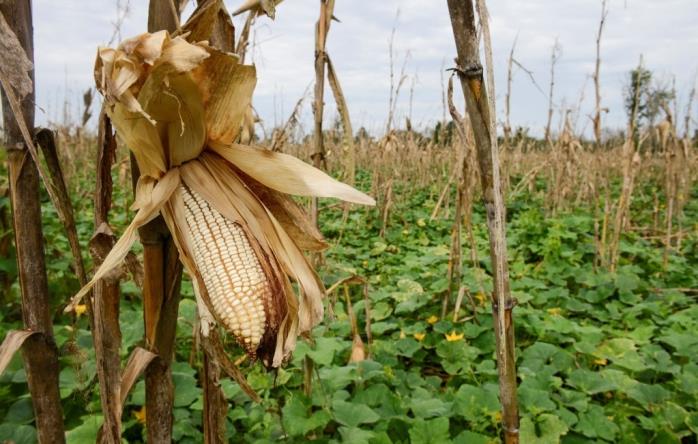 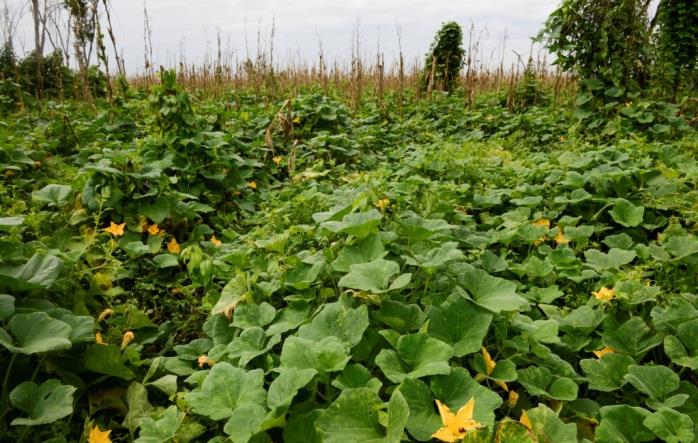 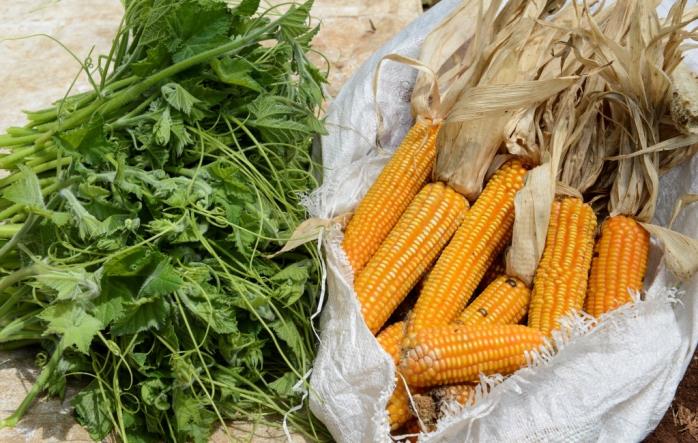 Dank des Projektes hat sich Okello Kwots Ertrag verdoppelt. Denn er hat gelernt, die Pflanzen in Reihen zu setzen und zwischen ihnen Bohnen und Kürbisse zu pflanzen.
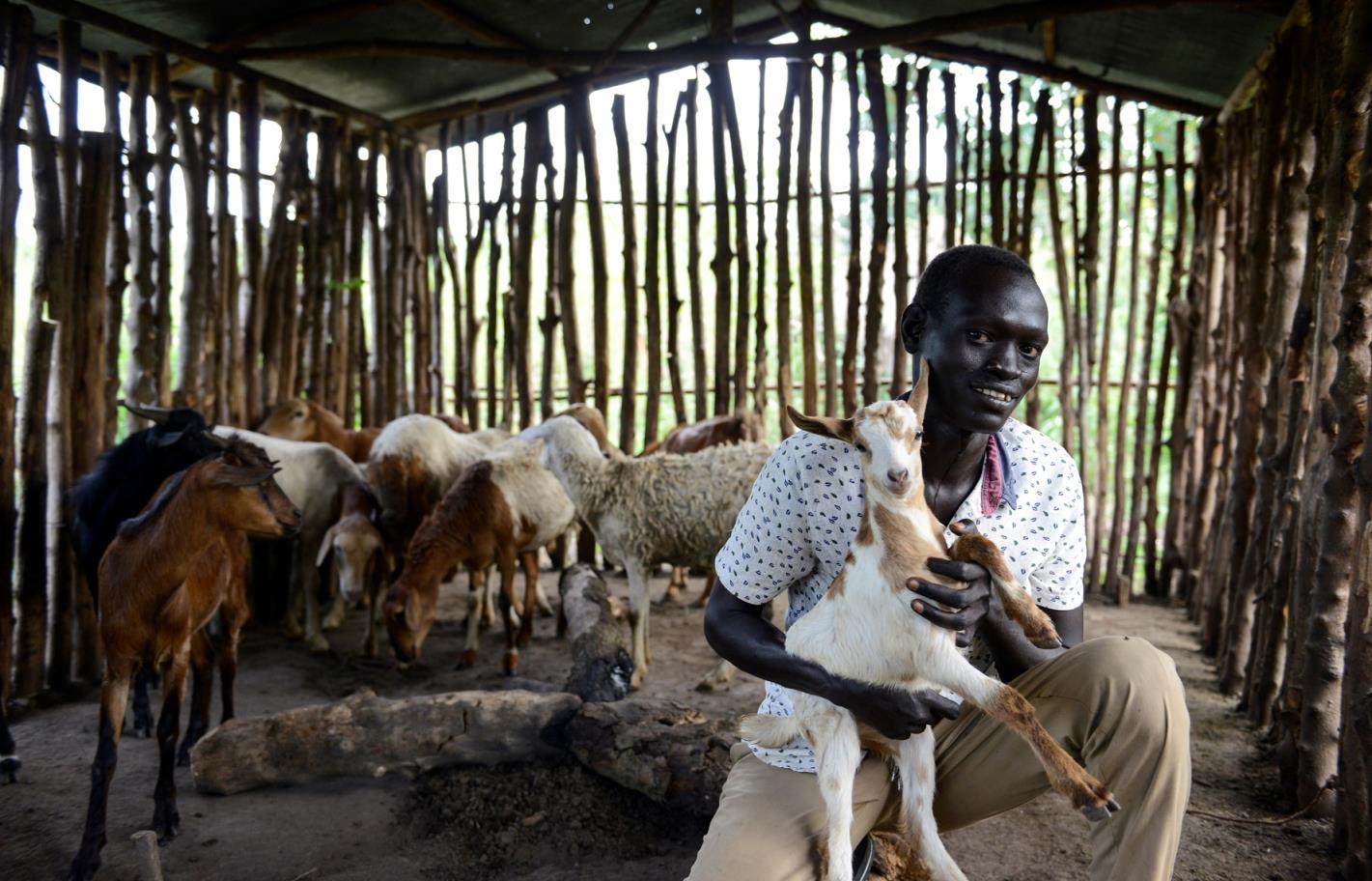 „Vorher gab es meist eine Mahlzeit am Tag, jetzt sind es drei“, sagt Okello Kwot. Der Kleinbauer hat sich sogar eine kleine Ziegenherde aufbauen können.
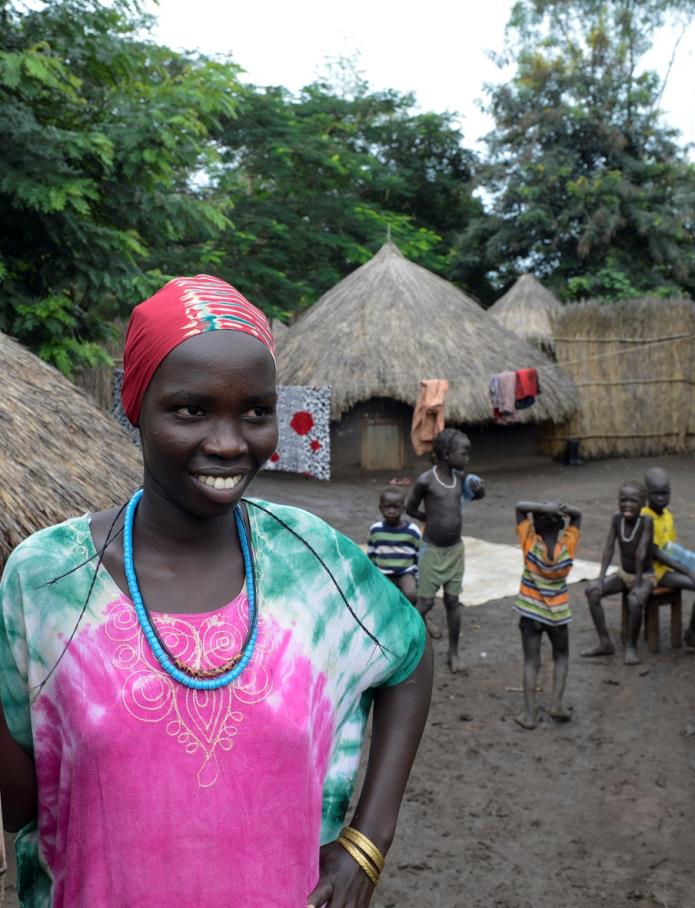 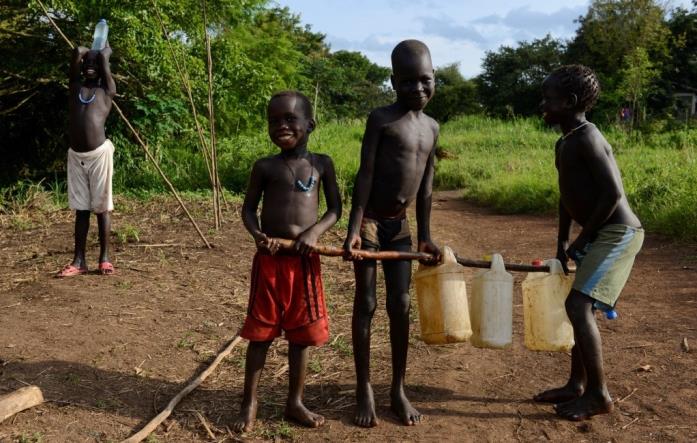 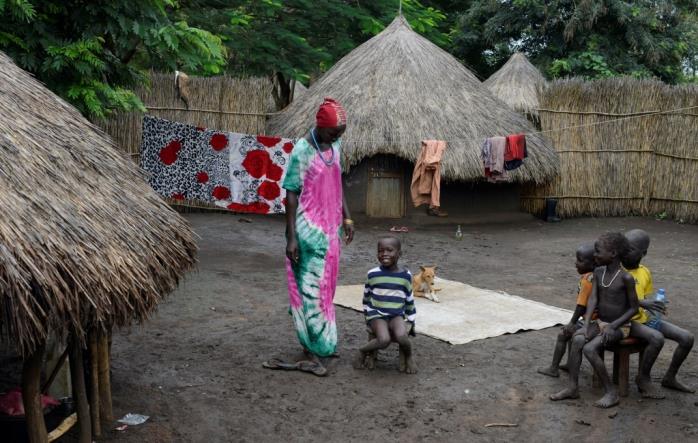 Von den Erträgen des kleinen Feldes muss er über zehn Menschen versorgen, bis hin zu den verwaisten Kindern von Verwandten. „Das ist bei uns so der Brauch.“
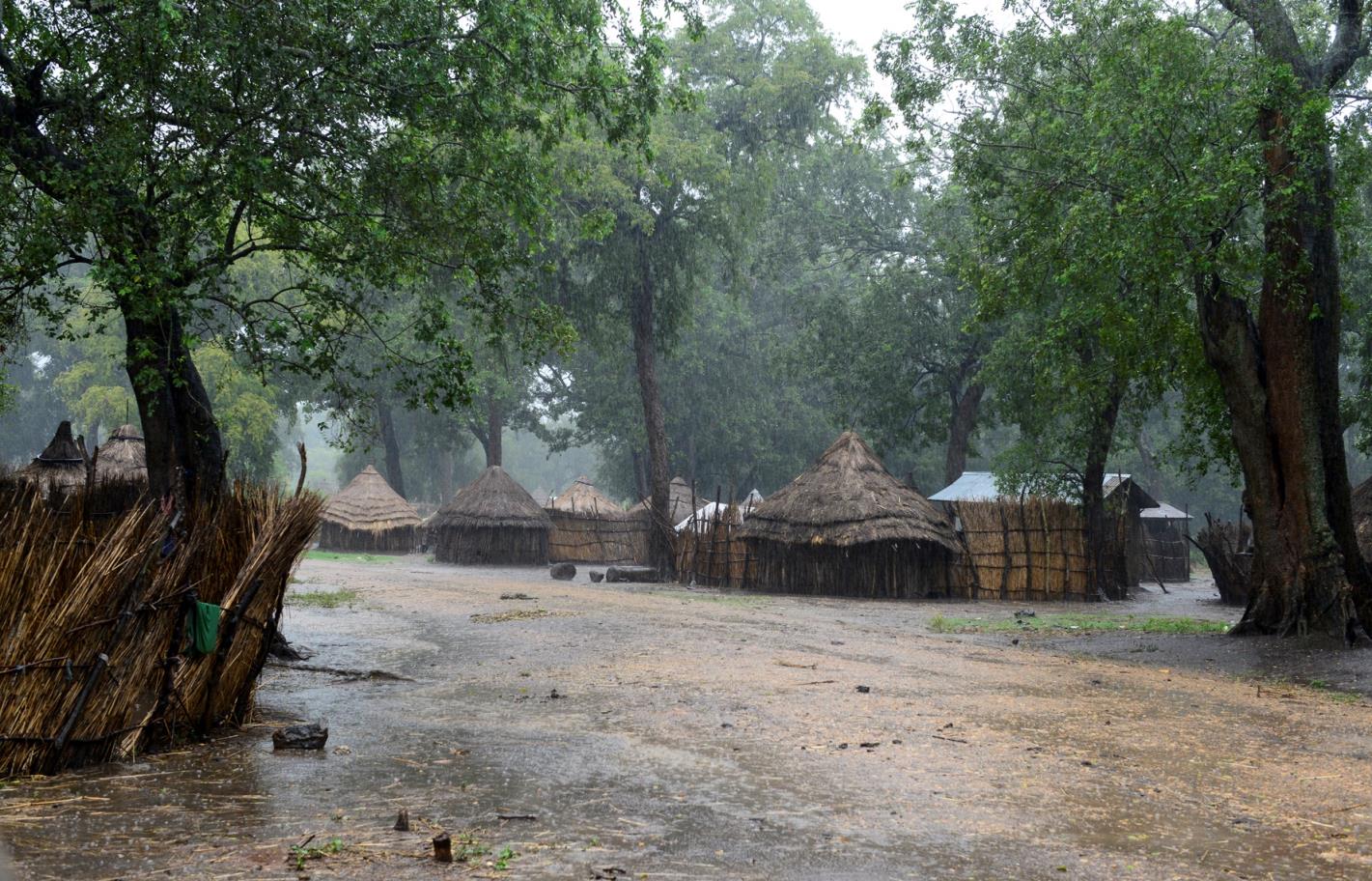 Für den Weg nach Hause benötigt Okello Kwot eine Stunde. Seit die Regierung sein Dorf umsiedelte, liegen die Häuser von Gog nicht mehr an dem zugehörigen Ackerland.
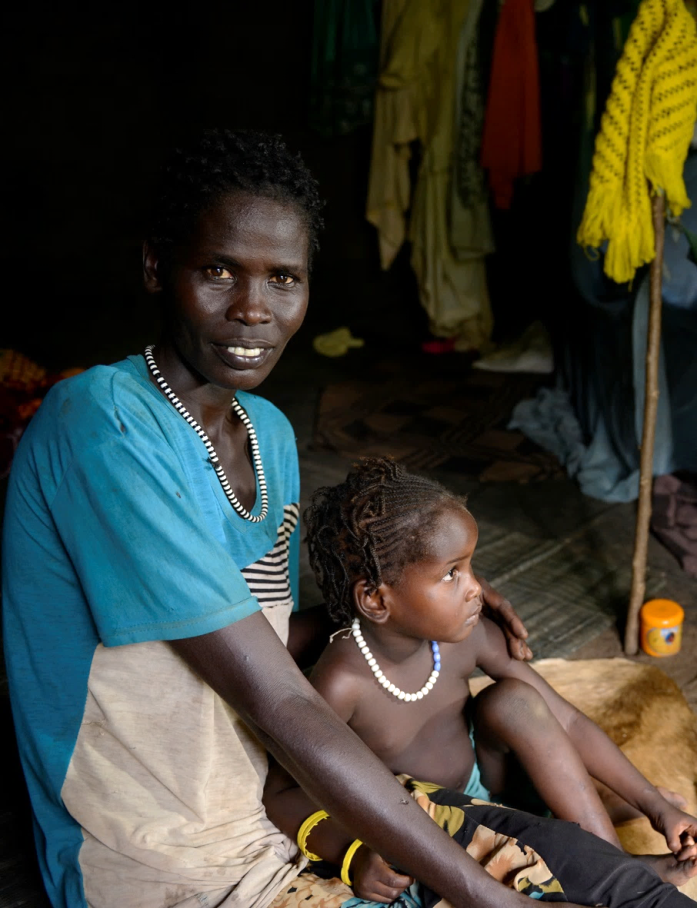 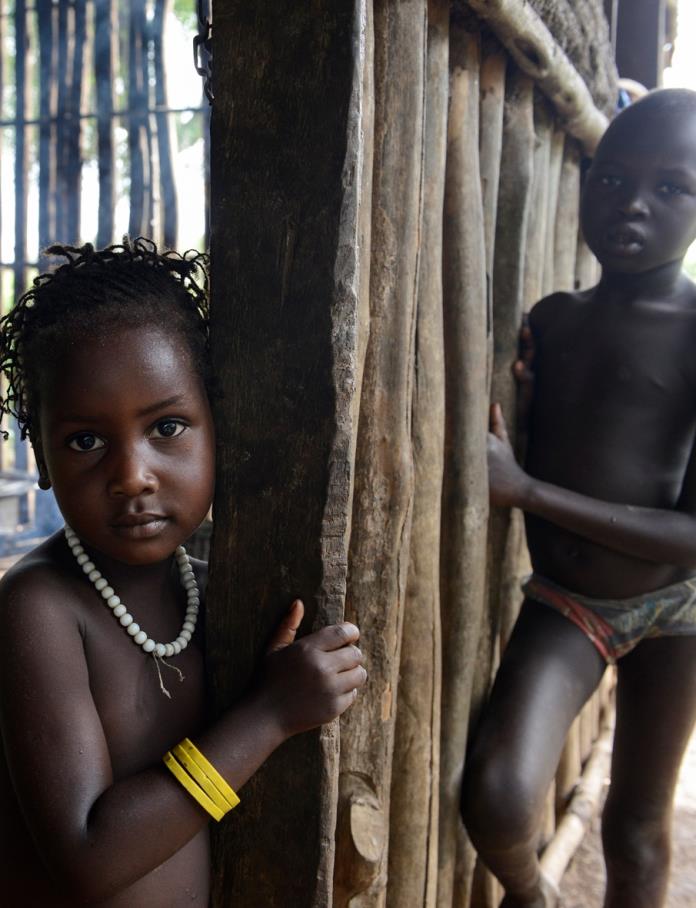 Seine Nachbarin ist vor drei Jahren mit ihren vier Kindern aus dem Südsudan zurück-gekehrt. Die Familie kam mit nichts außer ihrer Kleidung am Leib in Gog an.
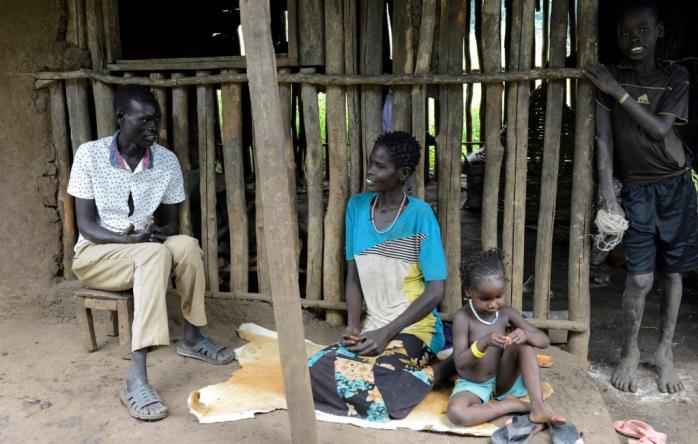 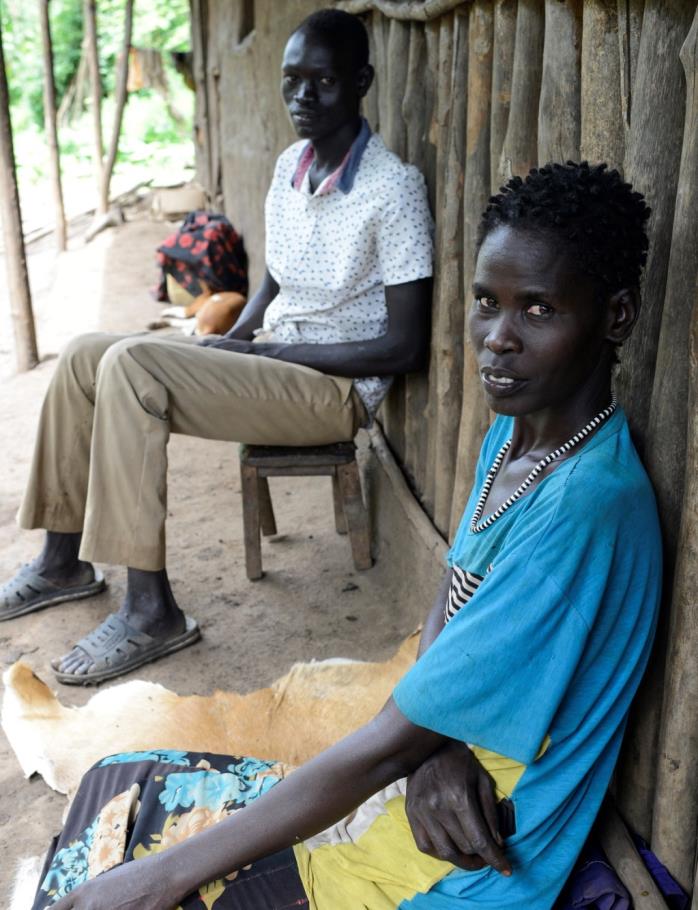 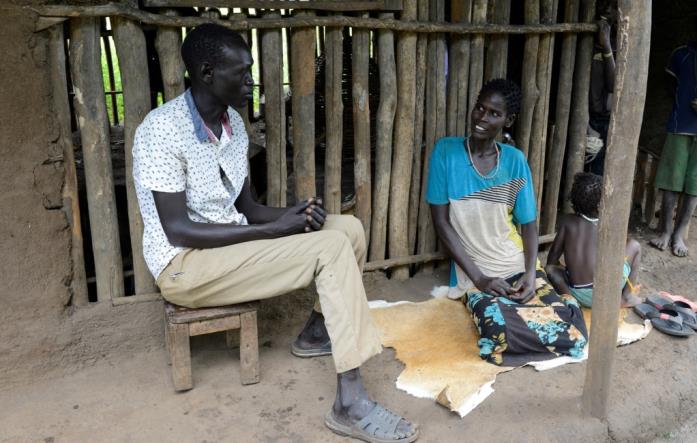 30 Tage dauerte die Flucht der damals Schwangeren. In Gog halfen ihr Verwandte und Nachbarn wie Okello Kwot. Trotzdem war die Not groß. „Wir mussten häufig hungern.“
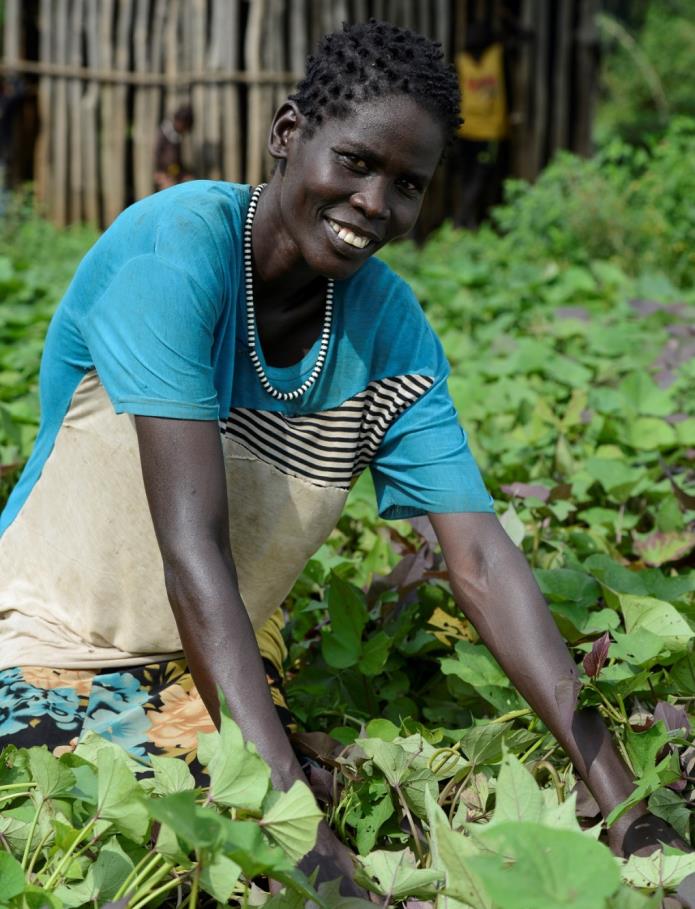 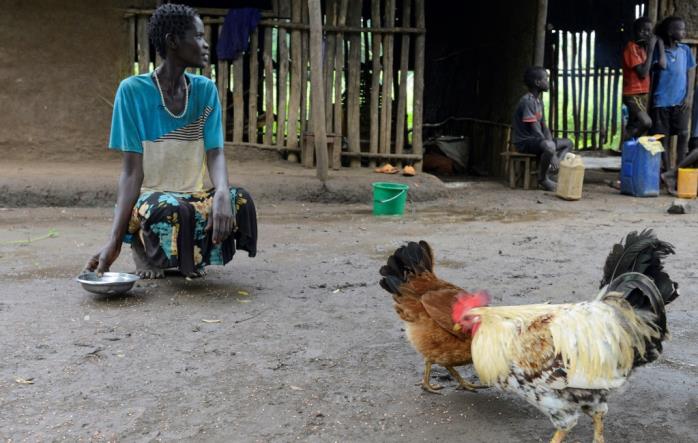 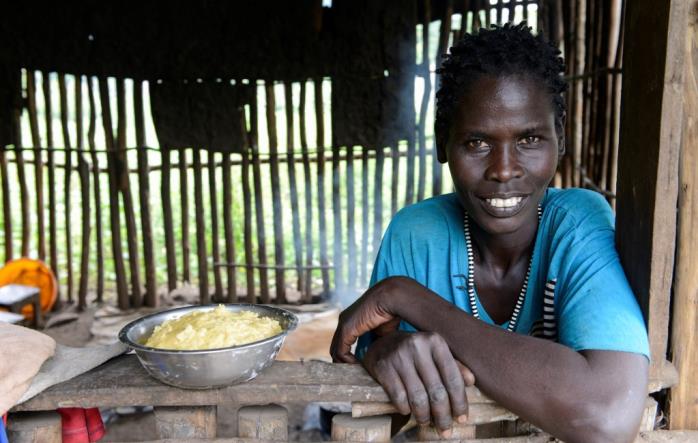 Dank der Hilfe der Mekane-Yesus-Kirche kann sie den Kindern nun drei Mal am Tag eine Mahlzeit geben. Sie baut Mais und Süßkartoffeln an. Und sie hält Hühner.
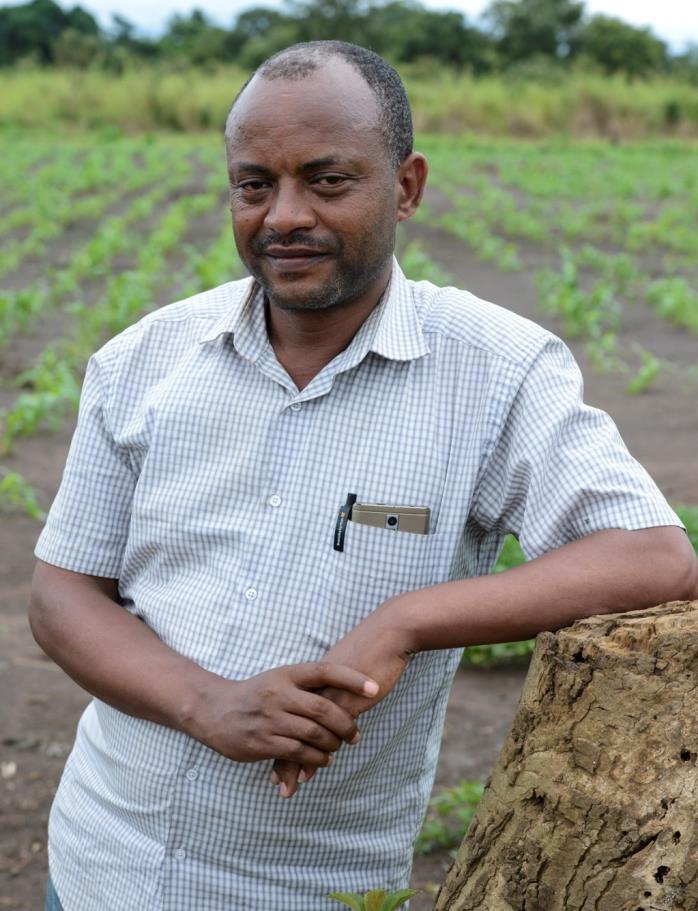 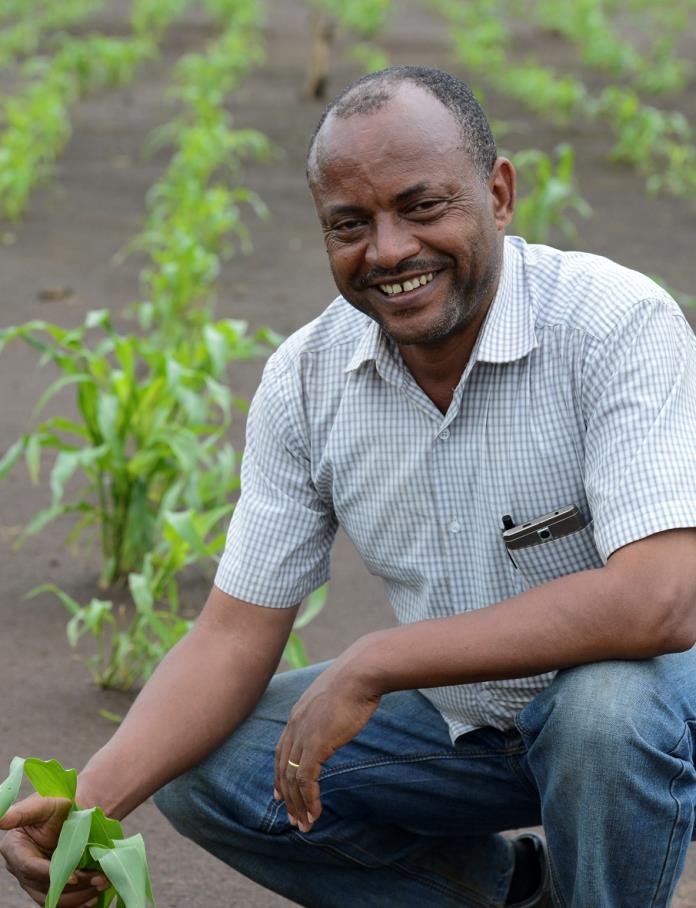 Die Mekane-Yesus-Kirche bringt Einheimische und Flüchtlinge zusammen. „So lernen sie ihre Konflikte zu lösen“, erklärt Bultum Oljira, der Projektverantwortliche.
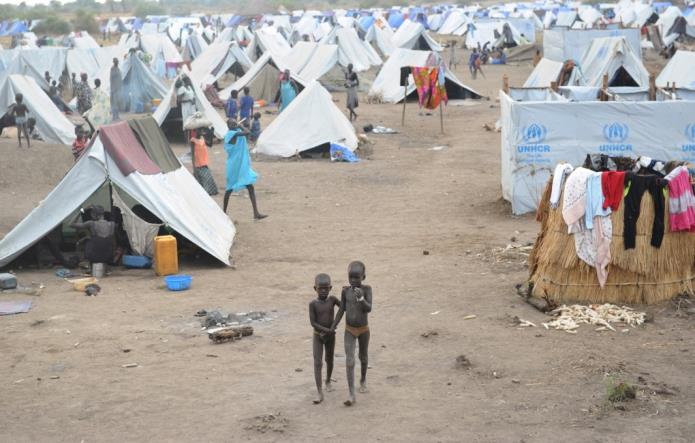 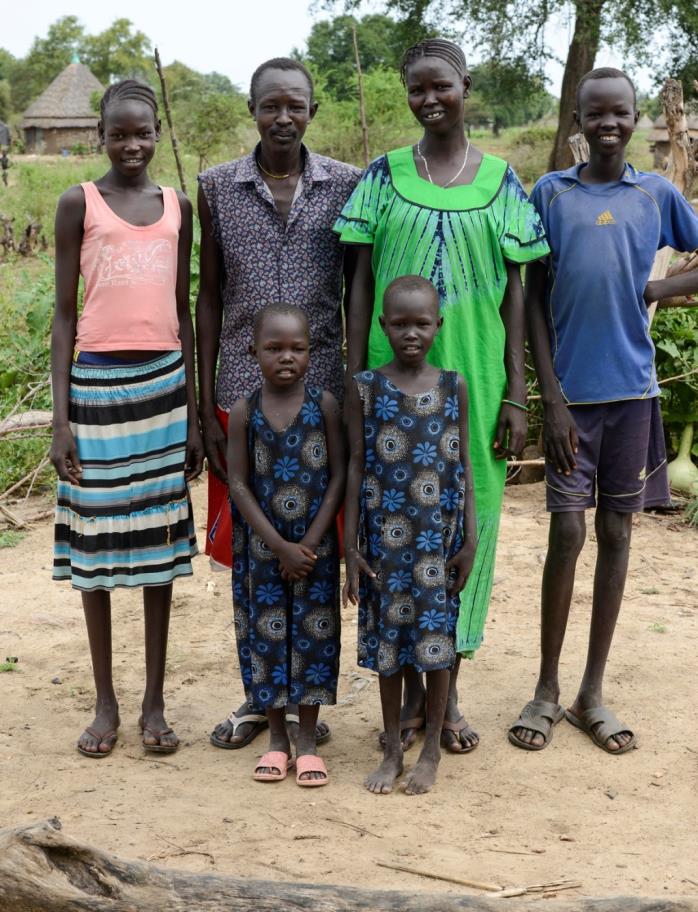 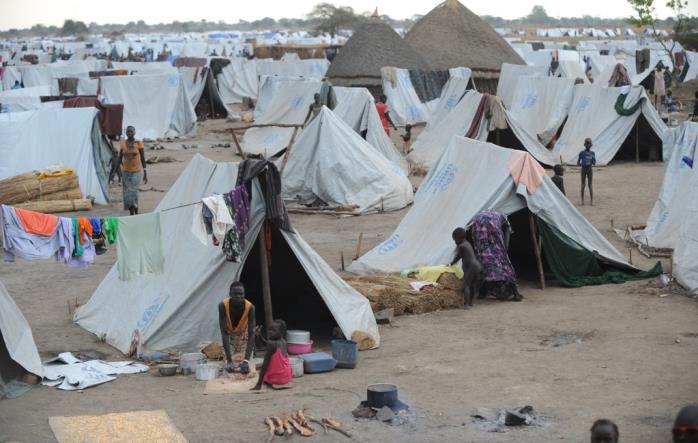 Vor zwei Jahren suchte Mun Kunen mit seiner Familie Schutz in einem Flüchtlings-camp. „Doch dort gibt es keine Möglichkeit, ein wenig Geld zu verdienen“, erzählt er.
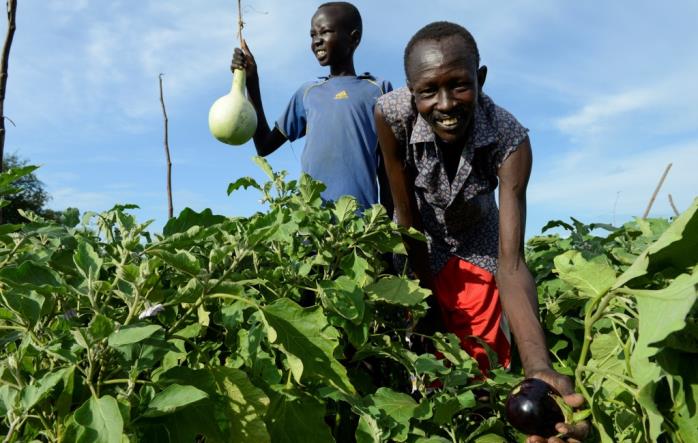 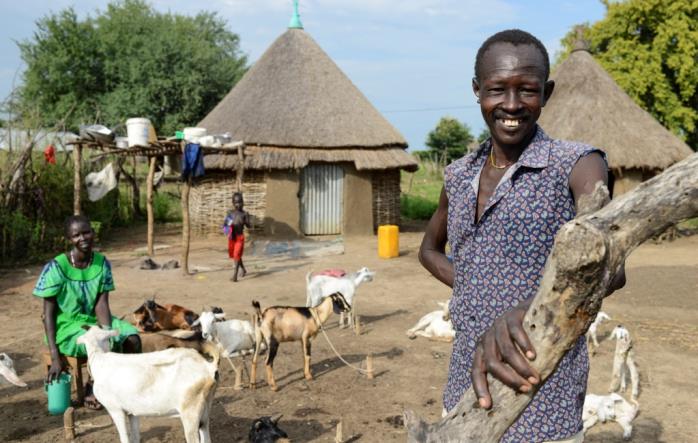 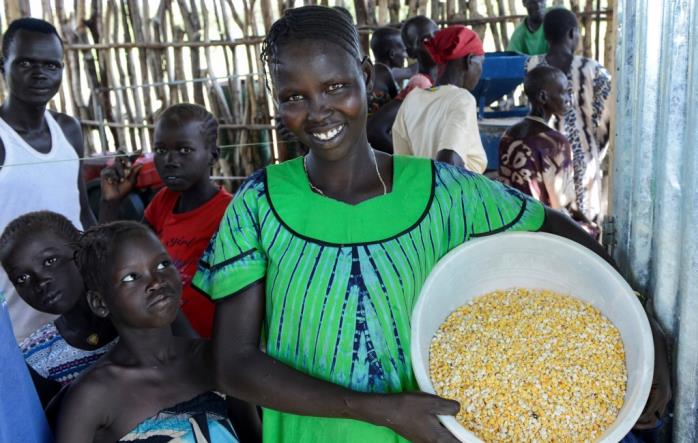 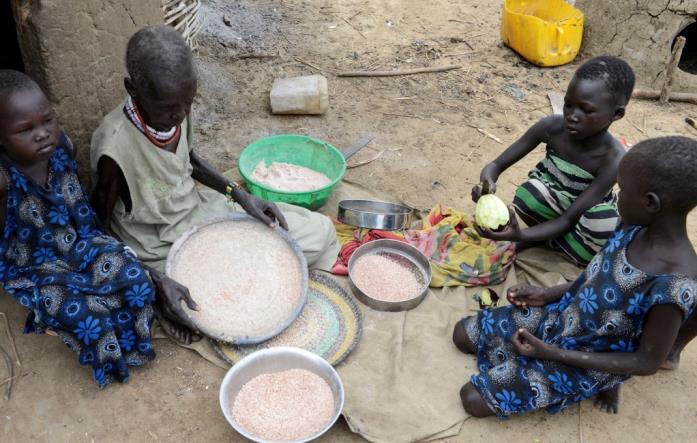 Aber er hatte Glück: Man bot ihm ein kleines Stück Land an und versorgte ihn mit Wissen und Saatgut. „Wir haben jetzt morgens und abends etwas zu essen“, sagt er.
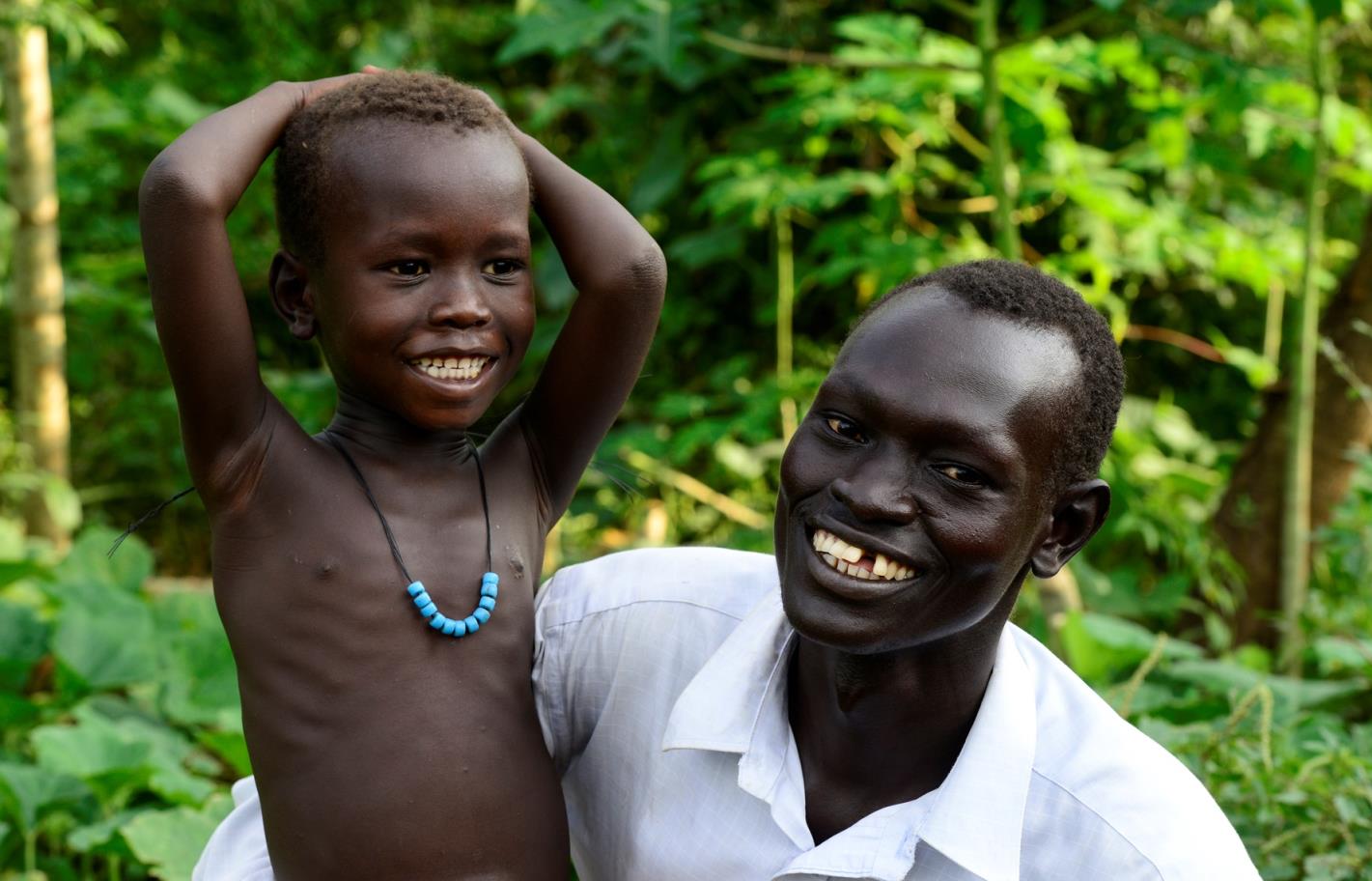 Okello Kwot blickt zuversichtlich in die Zukunft. Er will sein neues Wissen weitergeben. Damit bald alle im Dorf genug zu essen haben: Flüchtlinge und Einheimische.
Sie sahen eine Präsentation zum Projekt des Projektpartners 
Ethiopian Evangelical Church Mekane Yesus/ Development and 
Social Service Commission (EECMY-DASSC) aus Äthiopien.
Integration durch gute Ernten
Projektemagazin 2018/19

Herausgeber
Brot für die Welt
Caroline-Michaelis-Str. 1
10115 Berlin
Telefon 030 65211 1189
kontakt@brot-fuer-die-welt.de 
www.brot-fuer-die-welt.de/projekte/aethiopien-hunger

Redaktion Thomas Knödl, Thorsten Lichtblau 
Text Klaus Sieg
Fotos Jörg Böthling, Christoph Krackhardt (Folie 16: links oben und links unten)
Gestaltung Thomas Knödl 					     

Berlin, Juni 2018
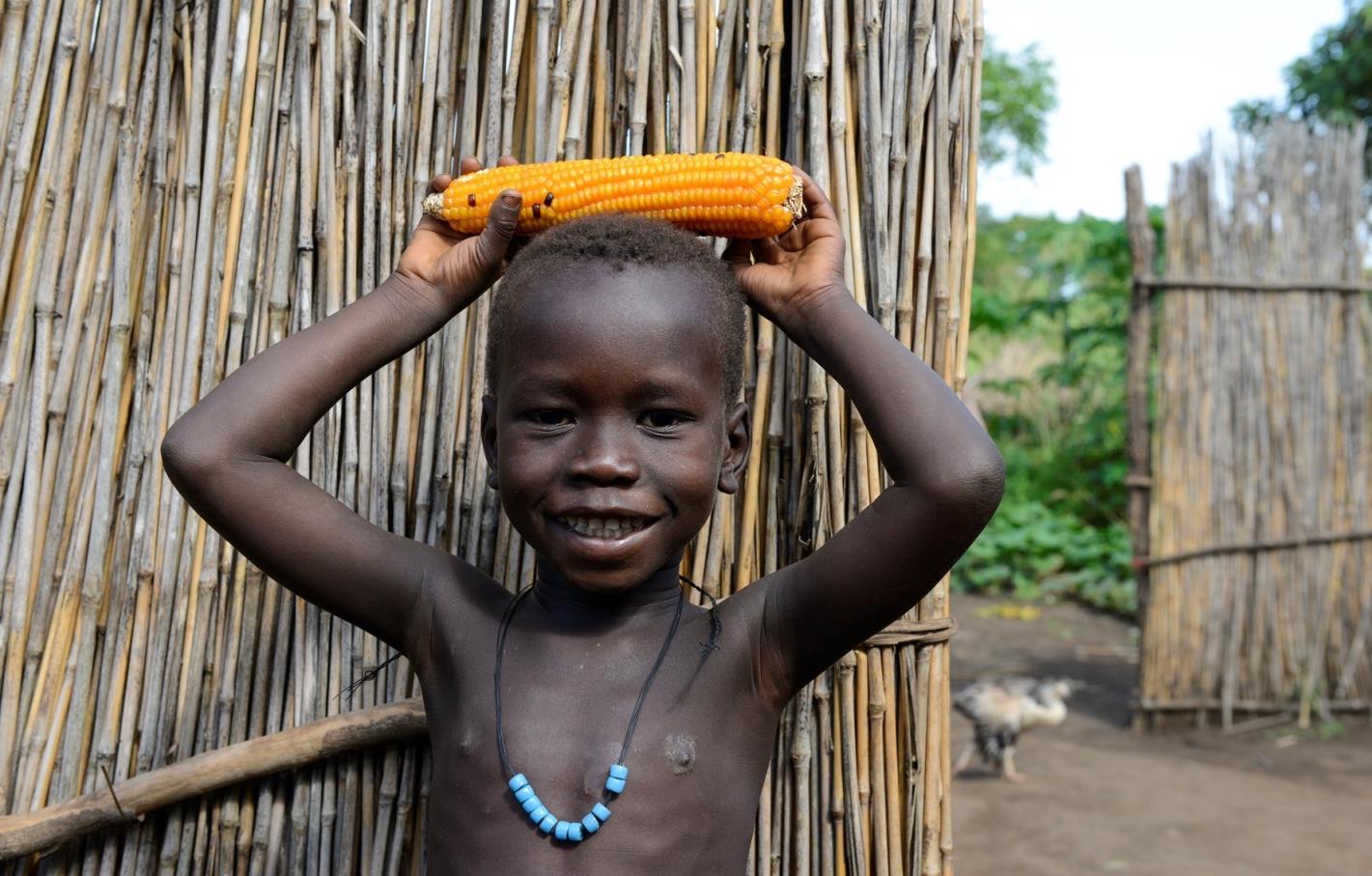 Spendenkonto
Bank für Kirche und Diakonie
IBAN: DE10 1006 1006 0500 5005 00
BIC: GENODED1KDB